Phase transitions
Qualitative discussion: the 1-component system water
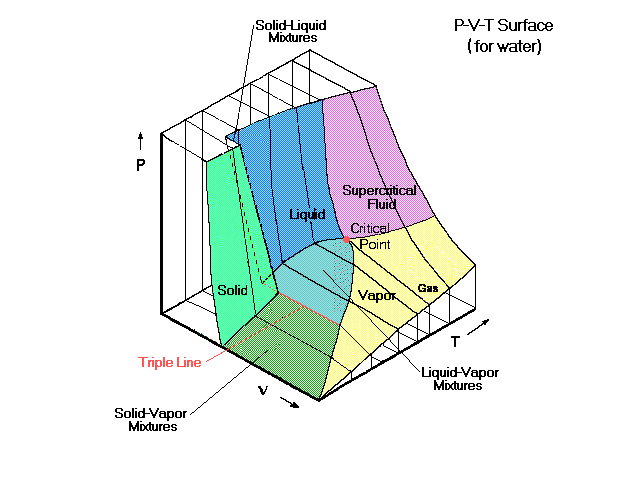 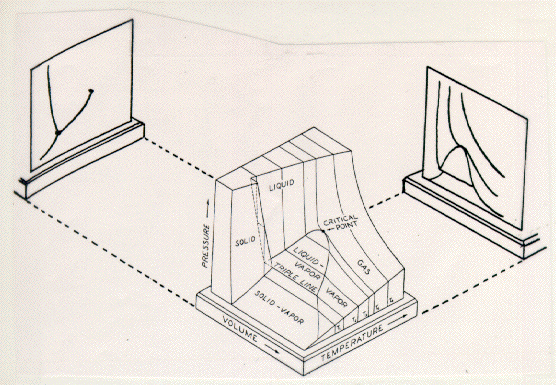 specific volume
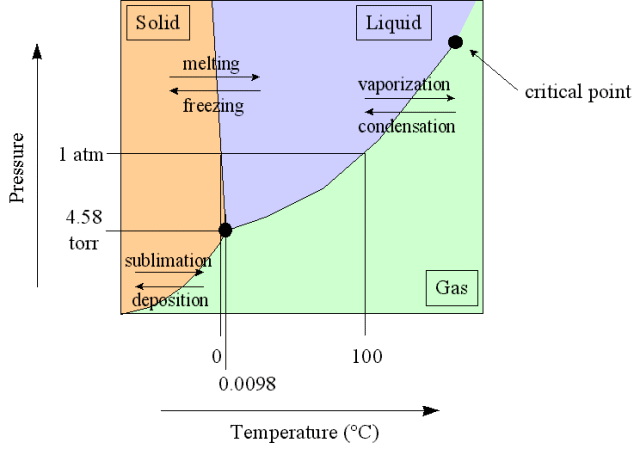 Clausius-Clapeyron Equation
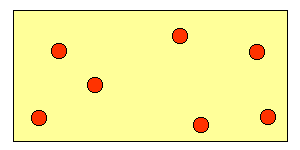 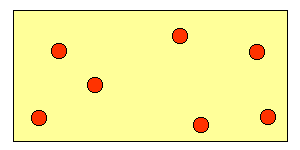 Heat Reservoir R
T=const.
Consider a system of liquid & vapor phases in equilibrium at given P and T
P=const.
vapor phase
contains N2 particles
constant # of particles
N=N1+N2
liquid phase
contains N1 particles
P and T fixed
System in a state of
minimum Gibbs free energy
Gibbs free energy/particle
= chemical potential
N2= N - N1
with
const.
for
Let´s discuss G  minimum for g1>g2, g1<g2 and g1=g2
Index 1: liquid
Index 2: vapor
g1>g2
G at minimum for N1=0
N2=N  (only vapor phase)
1
g1<g2
G at minimum for N1=N
N2=0  (only liquid phase)
2
g1=g2
G at minimum for all N1, N2 with N1+N2=N
3
equilibrium of vapor & liquid  phase
P=const
g
g1(T,P)=1
g2(T,P)=2
T0
T
P=P(T)
= g2(T,P)
g1(T,P)
At the phase transition
“vaporization curve”
Note: g1=g2  1=2 (see equilibrium conditions)
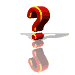 How does the pressure change with temperature for two phases in equilibrium
1
 T defining the transition line
g1(T,P(T))
= g2(T,P(T))
With
-s1
v1
-s2
v2
and
we see
From dg=-s dT+vdP
volume/particle
entropy/particle
Latent heat: heat needed to change system from
                     phase 1 to phase 2
Clausius-Clapeyron equation
T=const. at
phase transition